Case: Meet Perry Nathaniel Henry – 42-Year-Old With Anemia
Catherine Broome, MD
Associate Professor
Medicine MedStar Georgetown University
Lombardi Cancer Center 
Washington, DC
Disclaimer
The views and opinions expressed in this educational activity are those of the faculty and do not necessarily represent the views of TotalCME, Inc., the CME providers, or the companies providing educational grants. This presentation is not intended to define an exclusive course of patient management; the participant should use their clinical judgment, knowledge, experience, and diagnostic skills in applying or adopting for professional use any of the information provided herein. Any procedures, medications, or other courses of diagnosis or treatment discussed or suggested in this activity should not be used by clinicians without evaluation of their patient's conditions and possible contraindications or dangers in use, review of any applicable manufacturer’s product information, and comparison with recommendations of other authorities. Links to other sites may be provided as additional sources of information.
Patient Case
Perry Nathaniel Henry is a 42 YOM who has been seen in his primary care physician’s office multiple times over the past several months complaining of:
Severe fatigue that began rather suddenly a month or so before hisfirst visit 
He has noted some dyspnea on exertion
He complains of intermittent severe abdominal pain which is not related to eating
Patient Case
After his 3rd visit to the PCP a CBC was performed that revealed:
WBC 3.6 k/cumm
Hgb 6.2 gm/dL
Hct 24.6 %
Plt 147 k/cumm
MCV 85 fL
RDW 17.9 %
Evaluation of Patients with Anemia
Source: USMLE Step 2 CK Lecture Notes 2018 Internal Medicine
Expert Consensus Recommendations on PNH Screening
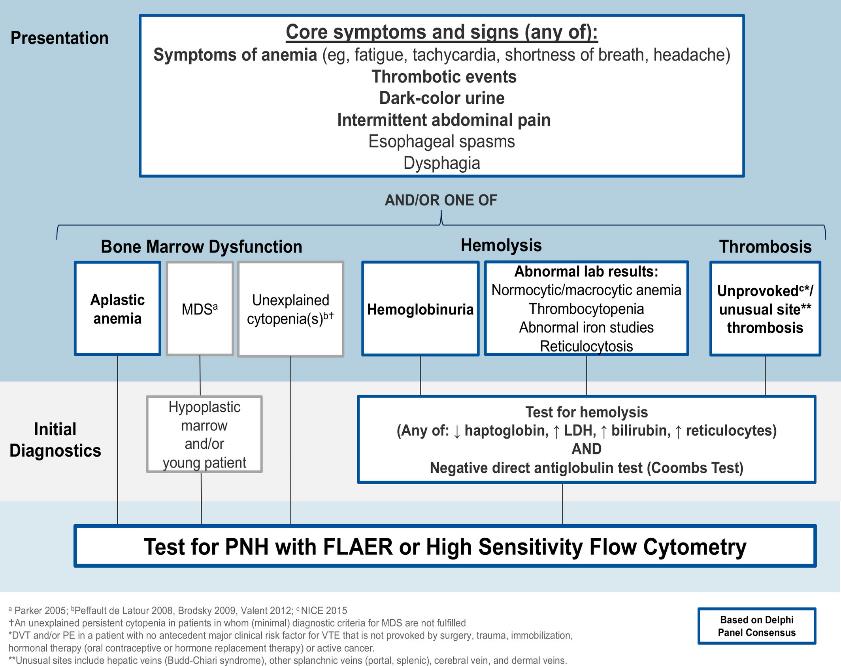 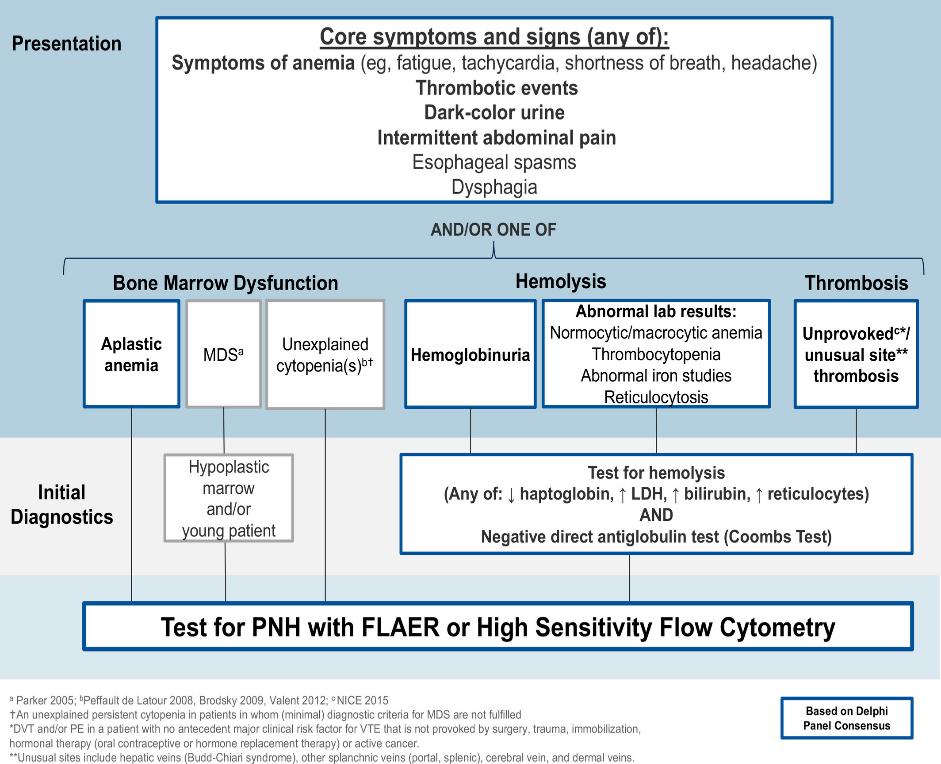 a Parker 2005; b Peffault de Latour 2008, Brodsky 2009, Valent 2012; c NICE 2015 †An unexplained persistent cytopenia in patients in whom (minimal) diagnostic criteria for MDS are not fulfilled *DVT and/or PE in a patient with no antecedent major clinical risk factor for VTE that is not provoked by surgery, trauma, immobilization, hormonal therapy (oral contraceptive or hormone replacement therapy) or active cancer. **Unusual sites include hepatic veins (Budd-Chiari syndrome), other splanchnic veins (portal, splenic), cerebral vein, and dermal veins.
Röth A, et al. Eur J Haematol. 2018;101(1):3-11
Reporting – ICCS PNH Positive Case
PNH Clone detected
Yes or No
PNH Clone size in WBC
In granulocytes
In monocytes
PNH Clone size in RBCwith distribution of
Type II cells
Type III cells
Total PNH Clone size
Flow cytometry graph of PNH Clone is provided
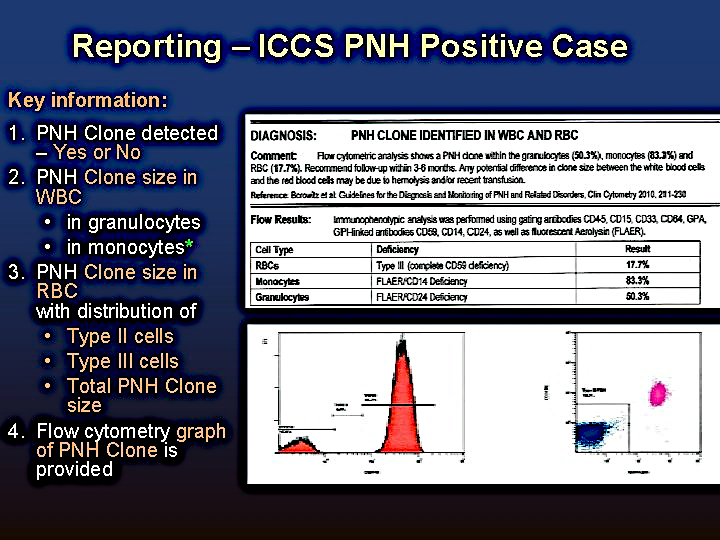 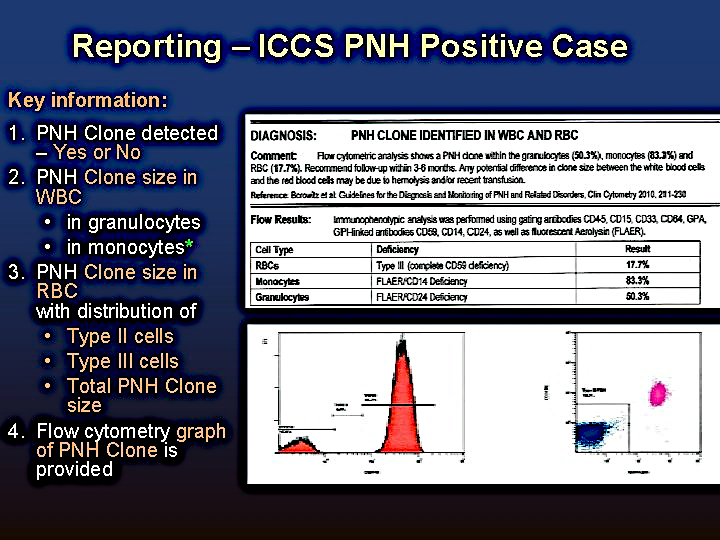 A.
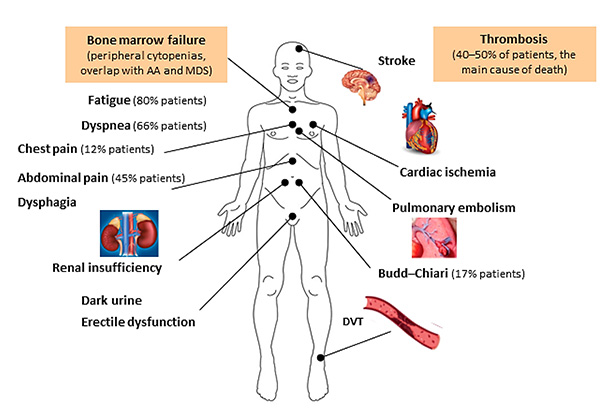 B.
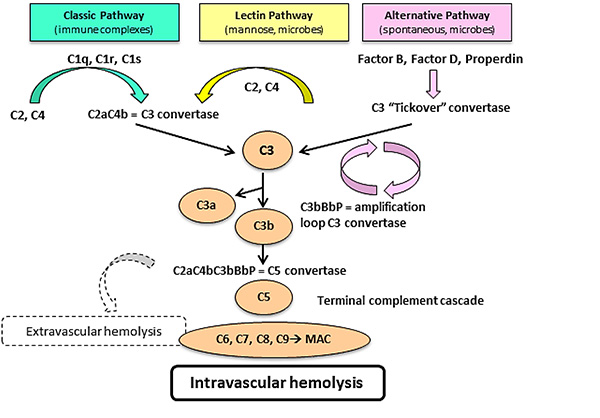 Fattizzo B, et al. J Clin Med. 2021;10(5):948.
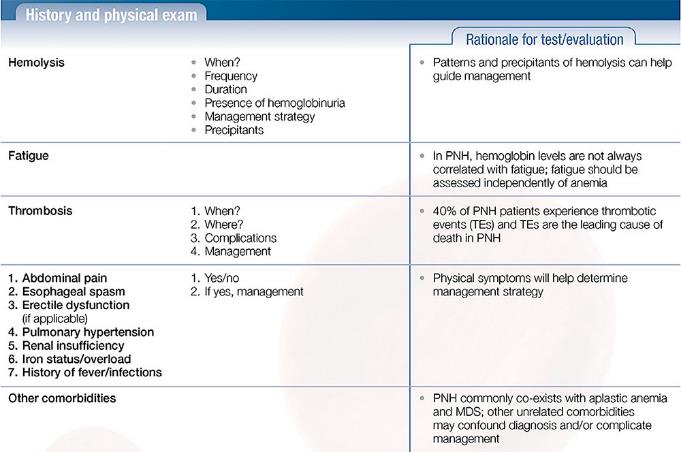 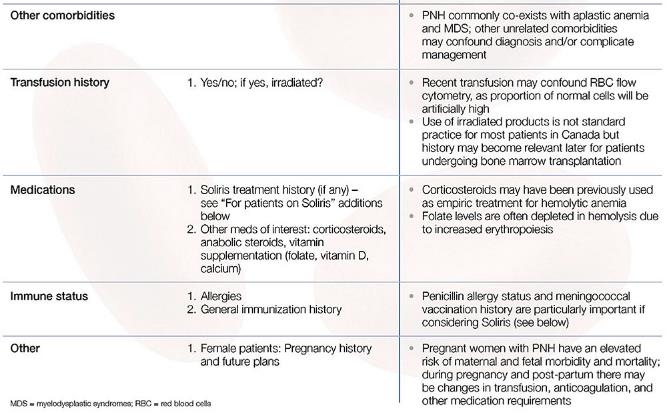 MDS = myelodysplastic syndromes; RBC = red blood cells

Patriquin CJ, et al. Eur J Haematol. 2019;102(1):36-52.
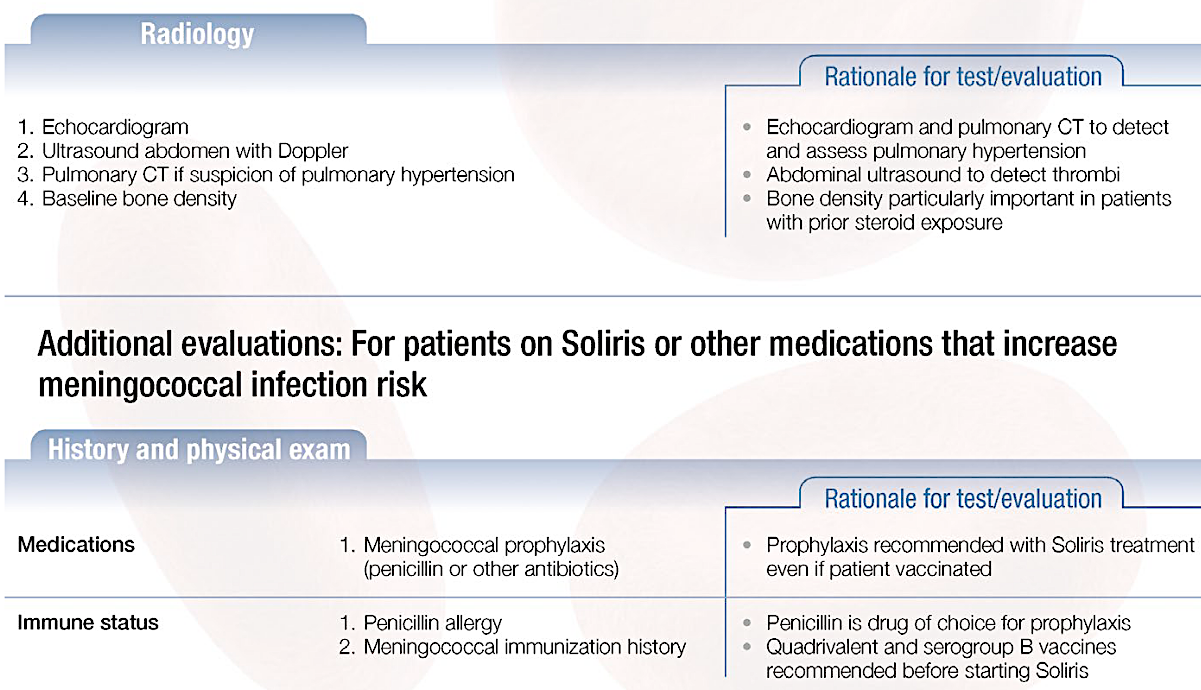 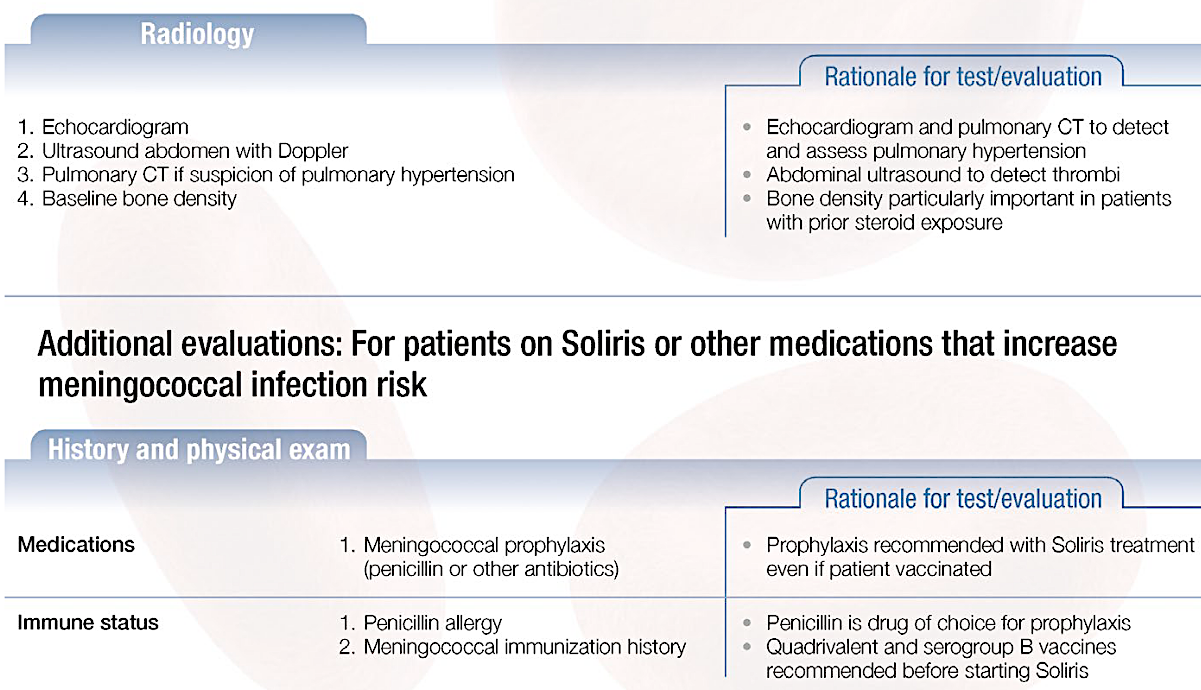 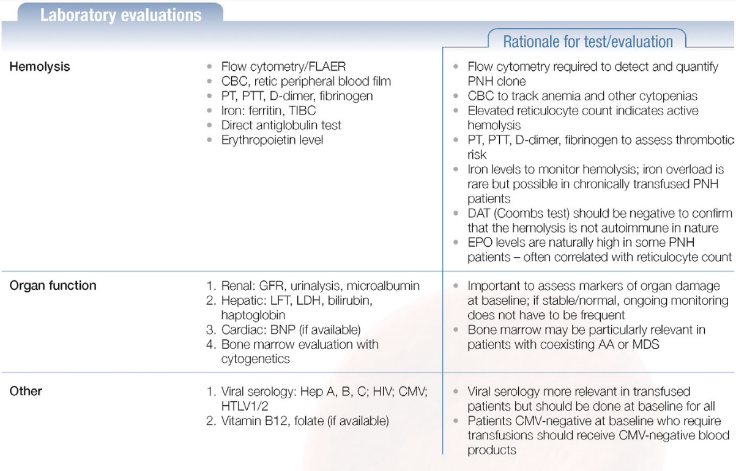 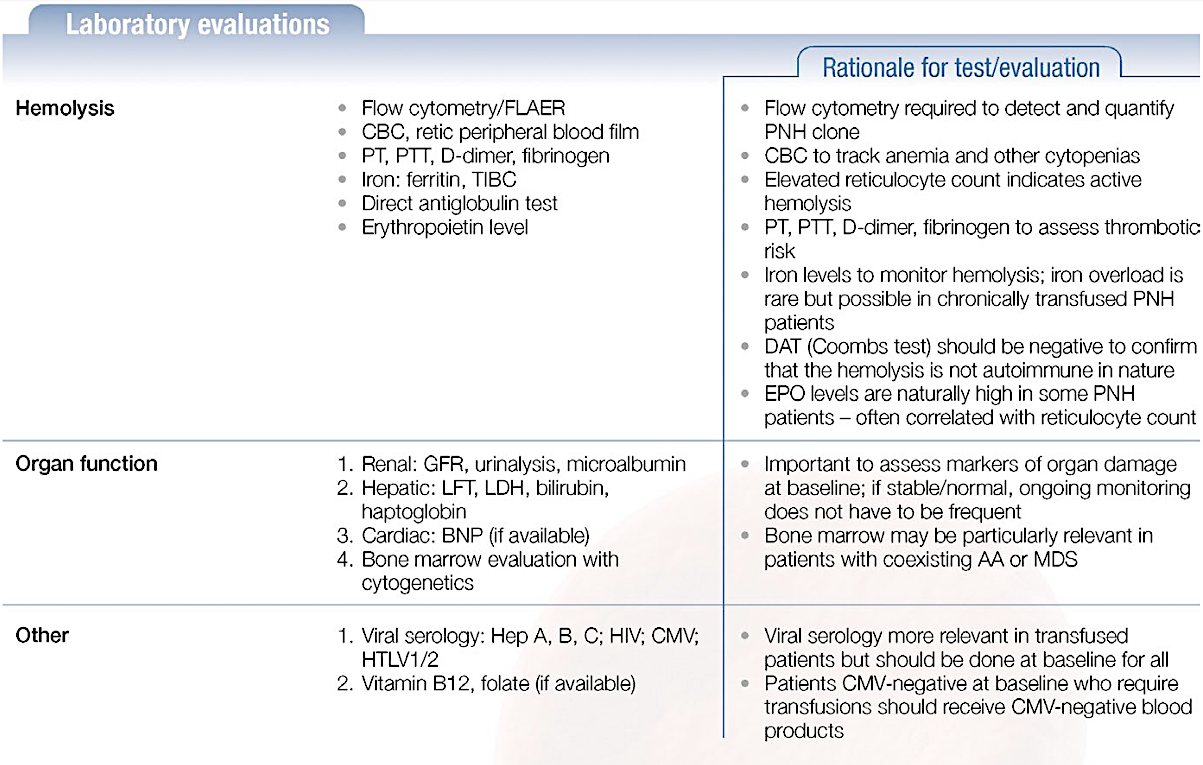 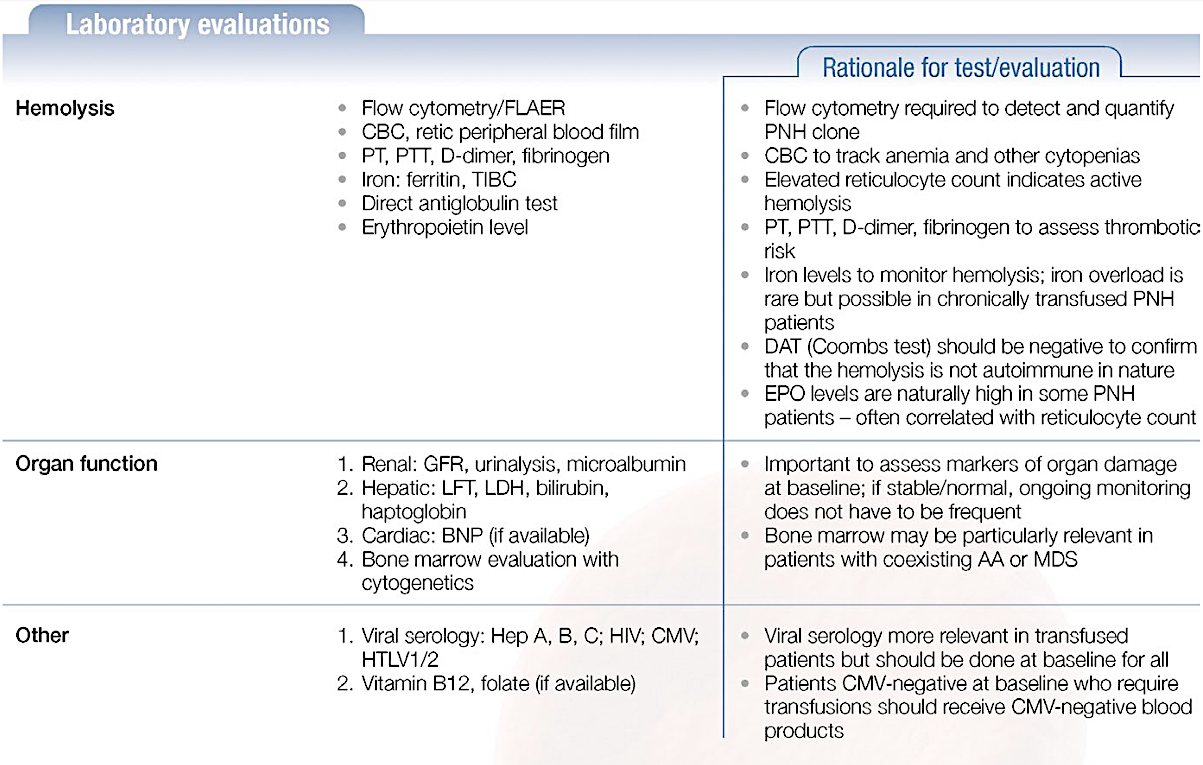 Additional evaluations: For patients on Soliris or other medications that increase meningococcal infection risk
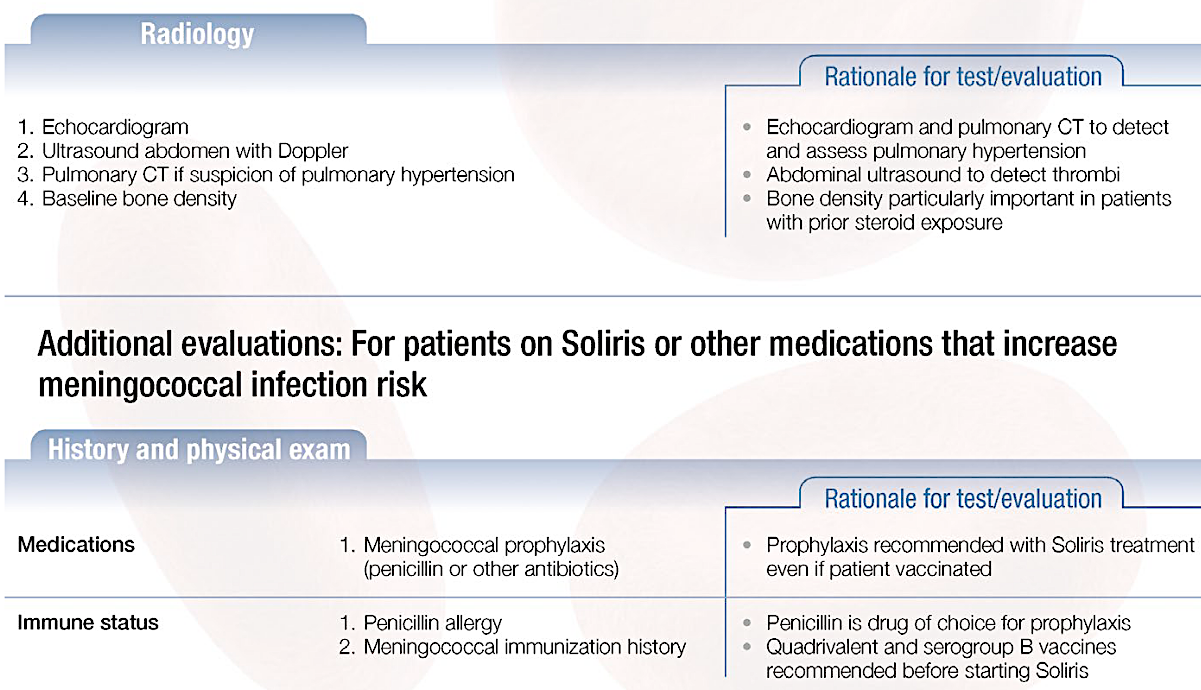 Patriquin CJ, et al. Eur J Haematol. 2019;102(1):36-52.
Proposed Guideline for the Management of PNH
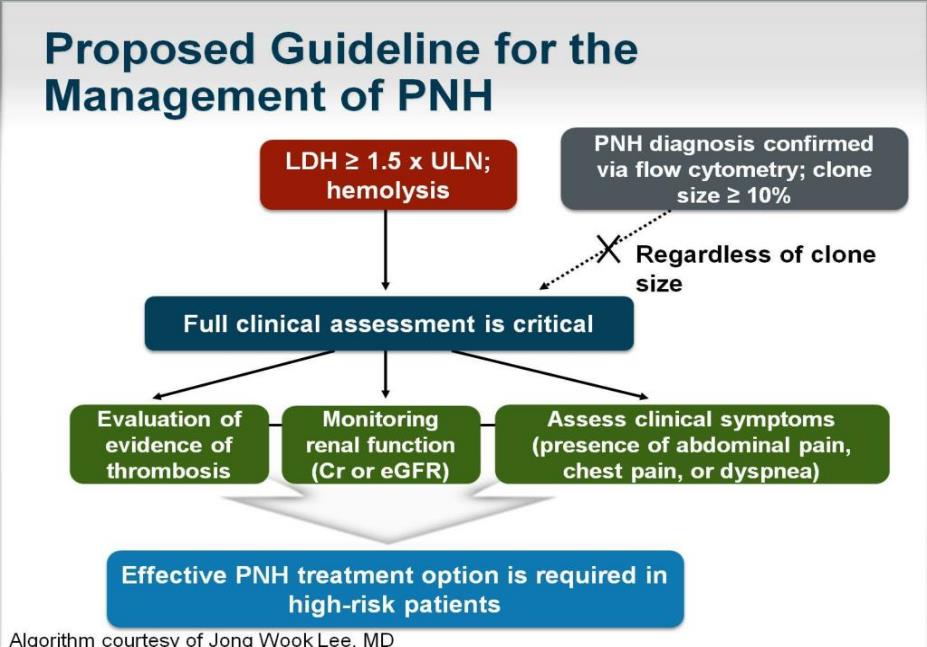 PNH is suspected
Algorithm courtesy of Jong-Wook Lee, MD
Conceptual Model of PNH
Fatigue
Abdominal pain
Headaches
Shortness of breath
Difficulty swallowing
Erectile dysfunction
Hemoglobinuria
Cardiovascular symptoms (e.g., chest pain, irregular heartbeat)
Cognitive symptoms (e.g., confusion, poor concentration, dizziness)
Bruising/bleeding
Back pain
Leg pain
Preoccupation with disease
E.g., thoughts center around disease, disease center of life

Emotional impacts 
E.g., fear, loss of lightheartedness, stress,  helplessness

Physical impacts
E.g., trouble walking, jogging, standing

Impacts on ADLs
E.g., problems getting household work done

Impacts on relationship
E.g., support from family/friends
Impacts of PNH:
PNH Symptoms:
Impacts on illness perceptions 
E.g., losing control of own body, visible symptoms remind me I'm sick

Impact on work/school life
E.g., problems with work, no flexibility in planning studies

Overall quality of life
E.g., normal rhythm of life affected, missing something in life, future prospects limited
Daly RP, et al. J Patient Rep Outcomes. 2021;5(1):102.
AP-targeted therapeutics
C5-based therapeutics
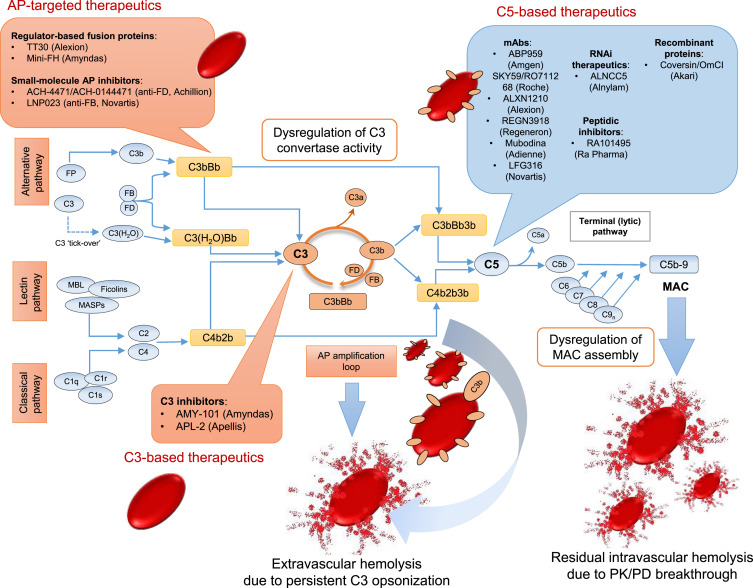 Regulator-based fusion proteins:
TT30 (Alexion)
Mini-FH (Amyndas)

Small-molecule AP inhibitors:
ACH-4471/ACH-0144471 (anti-FD, Achillion)
LNP023 (anti-FB, Novartis)
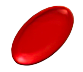 mAbs:
ABP959 (Amgen)
SKY59/RO711268 (Roche)
ALXN1210 (Alexion)
REGN3918 (Regeneron)
Mubodina (Adienne)
LFG316 (Novartis)
RNAi therapeutics:
ALNCC5 (Alnylam)
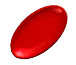 Peptide Inhibitors:
RA101495 (Ra Pharma)
Overview of the Complement Activation Cascade Illustrating Targets for Therapeutic Modulation in PNH
Recombinant proteins:
Coversin/OmCl (Akari)
C3 inhibitors:
AMY-101 (Amyndas)
APL-2 (Apellis)
C3-based therapeutics
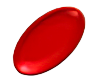 Mastellos DC, et al. Semin Hematol. 2018;55(3):167-175.
Assessment of Patients on a Complement Inhibitor
Commencement of Complement Inhibitor Treatment
LDH?*/CH50
Reduced
Unchanged
Assess for C5 mutation
LDH ≤ 1.5 x ULN
LDH >1.5 x ULN
Hb?
CH50 normal
Consider inadequate dosing (PK or PD BTH)
CH50 absent/ low
Continue therapyand monitor
Other causes of high LDH should be evaluated
Satisfactory response
Symptomatic anemia
Retics?
Continue therapy
Elevated
Low/ Normal
Breakthrough intravascular hemolysis
Extravascular hemolysis (EVH)
Hypersplenism (e.g. due to previous Budd-Chiari Syndrome)
Bleeding (especially if thrombocytopenia or dysfunctional platelets)
Prescence of alloantibodies from previous transfusions
Ineffective erythropoiesis
RBC Transfusion?
Bone marrow failure
Folate deficiency
Relative Epo deficiency
Iron overload
Yes
No
*If patient had elevated LDH before commencing treatment
PK = pharmacokinetic, PD = pharmacodynamic, BTH = breakthrough hemolysis
AA = aplastic anemia; MDS = myelodysplastic syndrome
Kulasekararaj AG, et al. Am J Hematol. 2021;96(7):E232-E235.